June 17, 2020
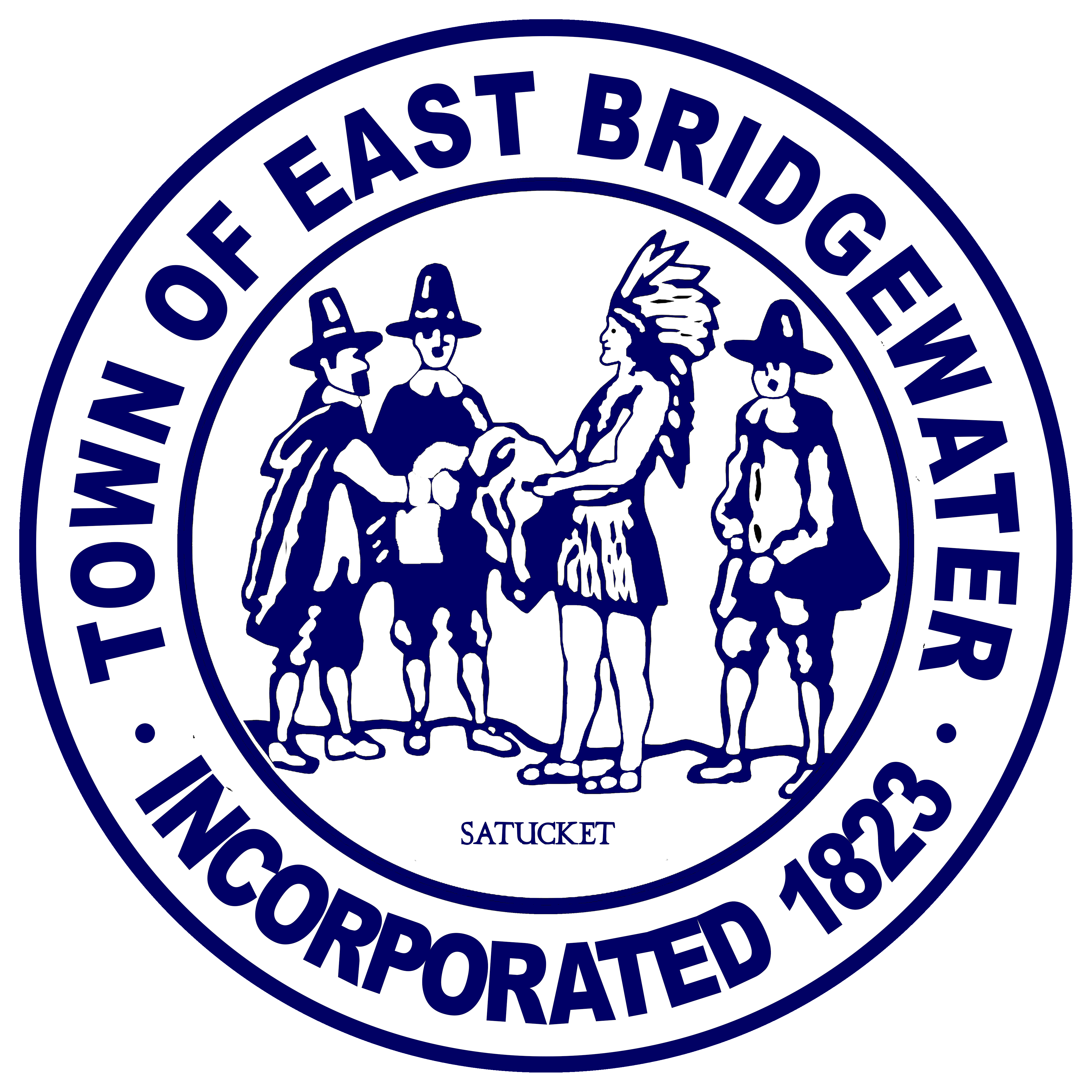 Town of East Bridgewater
IAC Meeting
The Conclusion of Our Last Meeting
…there are PLENTY of things you can proactively do
To control rising health care costs at the local level!!


See you next time!!  
1
Table of Contents
2
Plan Characteristics & GIC Enrollment Results
Plan Characteristics
The Town of East Bridgewater is insured for health insurance through the GIC

The Town is eligible to leave the GIC or renew for 2 yrs. on July 1, 2021

The GIC features multiple plan designs with HMO’s PPO’s, POS’s and HDHC plans

The Town offers medical coverage to eligible employees working more than 20 hours per week

The Town contributes 70/30% toward the premium costs for HMO limited network plans.

The Town contributes 60/40% toward the premium for HMO regional network plans.

The Town contributes 50/50% toward the premium for PPO plans.

The Town contributes 70/30% for Medicare Supplement plans.

There are 273 active employees plan enrollees and 220 retired plan enrollees.

There is a 60-day waiting period for new enrollments
4
7/1/2020 Enrollment Results
There are no BCBS plans offered to GIC members

163 enrollees in HMO’s

106 enrollees in PPO/POS

4 enrollees in Indemnity

60 enrollees in national/broad networks

213 enrollees in regional/limited networks

Heaviest enrollments in less expensive reg./limited plans with lower prem. AND higher Town contributory share
5
Current Benefit Plans
Benefit levels across plans generally similar

All plans have similar deductibles ($500/$1,000 or $400/$800)

Same OOP ($5,000/$10,000)

PCP visit $15/$20 or tiered $10-$40

Specialists all tiered at $30/$60 and some tier 3 at $75

ER $100 for all
6
Current Benefit Plans (con’t.)
IP hosp. $275/$500 and some tier 3 at $1,500

Imaging $100 for all

Rx same at $10/$30/$75 for retail or $25/$75/$165 for mail-order

Major enrollment decision seems to be driven by premium and Town contribution

Carrier does not appear to be a factor (Always @ 32, Fallon @38, HPHC @ 53, Tufts @ 119 and Unicare @76
7
Analysis of GIC Claims Data
GIC Information Provided
At the Town’s request, the GIC was asked to provide plan costs information required to complete an RFP
Competing carriers will need this information to perform their own underwriting analysis
This analysis is based on the Towns own membership information including claims data for our employees and covered family members
The claims are based on a plan level basis, i.e. THP Navigator participants, HPHC Independence participants….
Claims are provided on a monthly basis from January 2017 thru March 2020
Claims are aggregated based on total medical and prescription drug costs
Claims are also provided on a large claim individual claimant basis (typically starting at $100k+)
This is the most important information that will help determine competiveness in any proposal received;
2017: 5 claims over $100k, largest is $458k
2018: 4 claims over $100k, largest is $371k
2019: 5 claims over $100k, largest is $292k
2020 (only 3 mos, largest claims is $46k
9
Strategic Options for Medical Coverage
Options for Medical Plans - Recommendations
Plan design
       a. HMO/PPO/POS/Indemnity
       b. High or low deductible or options
       c. Hospital/physician network limitations
       d. Tiering

Financing
       a. Fully insured
       b. Self-insured (w/ stop-loss protection)
       c. Split funding
       d. Risk-sharing groups

III.   Affiliation 
       a. GIC
       b. MIIA
       c. Joint Purchase Group
11
Options for Medical Plans - Recommendations
IV.    Competitive Procurement of Insurance Products
        a. Medical
        b. Dental
        c. Life – Compulsory & Supplemental
        d. STD/LTD
        e. Other
Tax Advantages to Lower OOP Costs
       a. FSA
       b. HRA
       c. HSA 
VI.  Retiree Plans
      a. Medicare & Supplemental 
      b. Medicare Advantage Option
      c. Cost of OPEB & Funding of Unfunded Liability – Contributory Share/Design

Employee Education
       a. Win-win opportunities to lower cost
       b. Methods to “bend the curve”
       c. Smart consumer choices (i.e. Urgent care vs. ED; Telemedicine, etc.)
12
Strategic Action Plan Recommendations
Medical Strategic Action Plan
1. MetLife’s 13th annual US Employee Benefit Trends 
2. SHRM survey
14
Medical Strategic Action Plan
1 & 2 MetLife’s 13th annual US Employee Benefit Trends
15
Medical Strategic Action Plan
1. MetLife’s 13th annual US Employee Benefit Trends 
2. SHRM survey
16
RFP Process
Data collection from GIC – completed and currently being analyzed for presentation in RFP.

RFP issued to carriers in late June/early July.
a. Status quo plan design for HMO/PPO/Medicare Supplement
b. Optional CDHC/HSA quote.
c. Optional Medicare Advantage plan quote.
d. No indemnity quote.

3. Carrier quotes due in August – September.

4. GIC claims info updated in Sept. if possible.

5. Carrier quotes analyzed and placed in PPx format for presentation to IAC.

6. IAC meetings in Sept. and Oct. for decision to accept proposal or reject.
17
Decisions / Next Steps
18
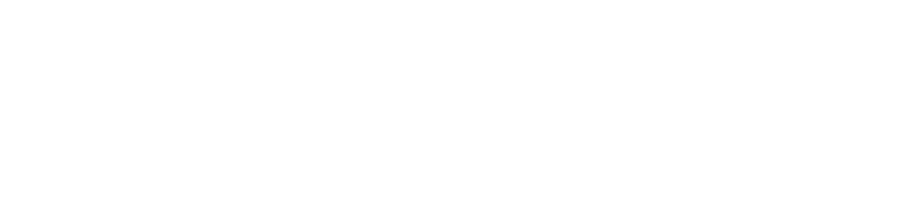 www.NFP.com